11/4/14
Standard: SI 301: Understand the methods and tools used in an experiment.

Catalyst: Why did the scientists examine species who were exposed to different amounts of sunlight?  Explain.
Homework: Agenda Questions. 

Objective: We will be able to identify if a substance is a homogenous or heterogeneous mixture.
11/5					Classification of Matter Notes			62
Announcements
Tutoring is today after school!!!
Retakes offered on both quizzes.
Agenda
Catalyst 
Finish POGIL
Discuss POGIL
Notes: Mixtures
POGIL
Go back to the same learning groups you worked with yesterday to finish the POGIL activity. You must get through at least #14.
If you finish the entire POGIL early, Miss Miller will bring you a card sort activity to complete.
POGIL Review
Return to your seats.
Have your POGIL activity out and be ready to share your answers!
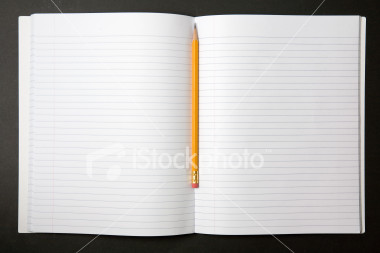 Classification of Matter Notes
62
Review
Copy this table into your notes!
Review
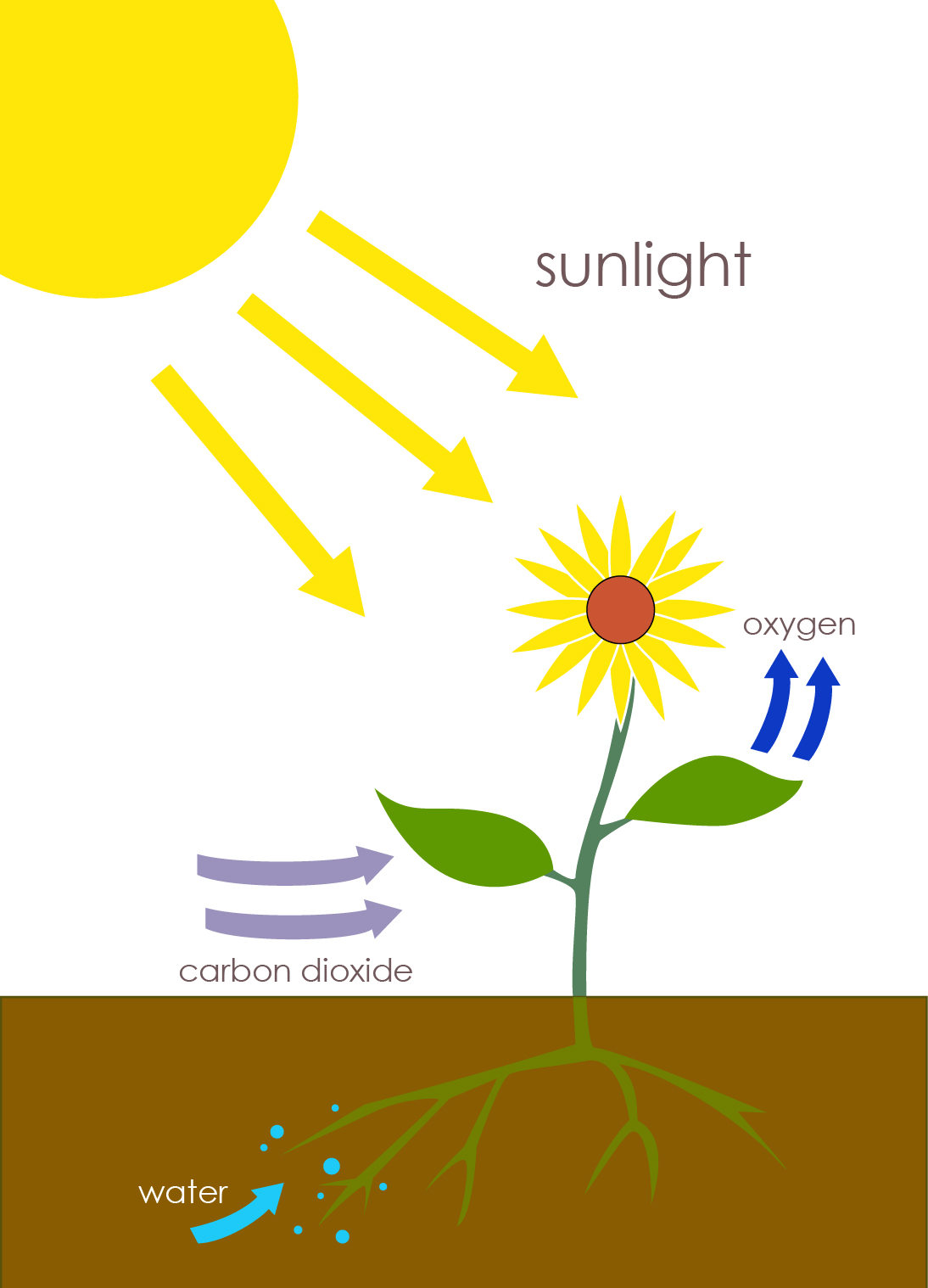 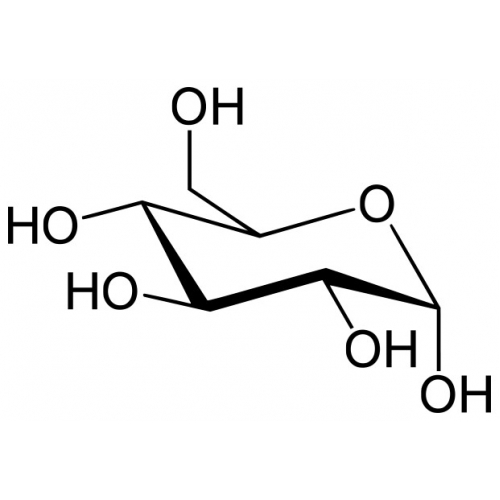 Glucose (C6H12O6)
Review
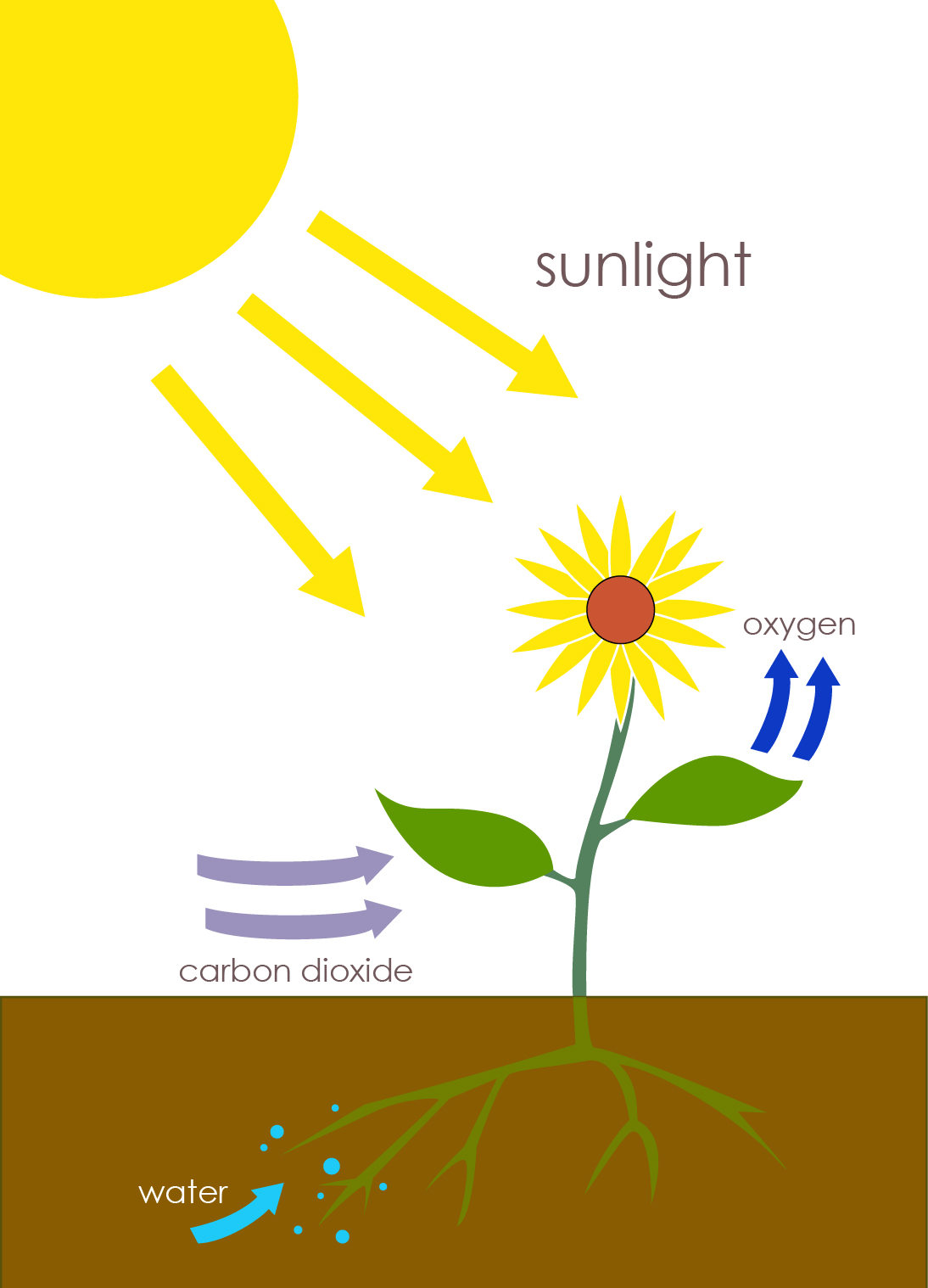 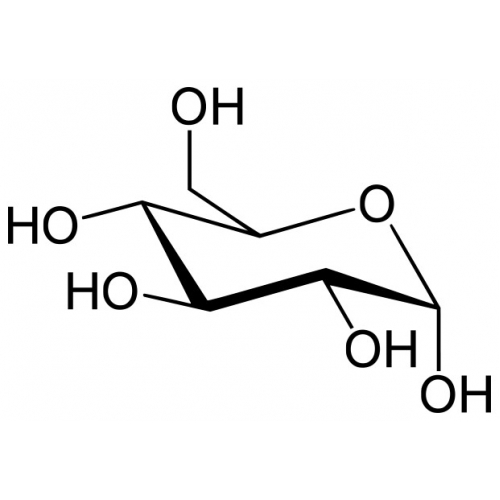 Review
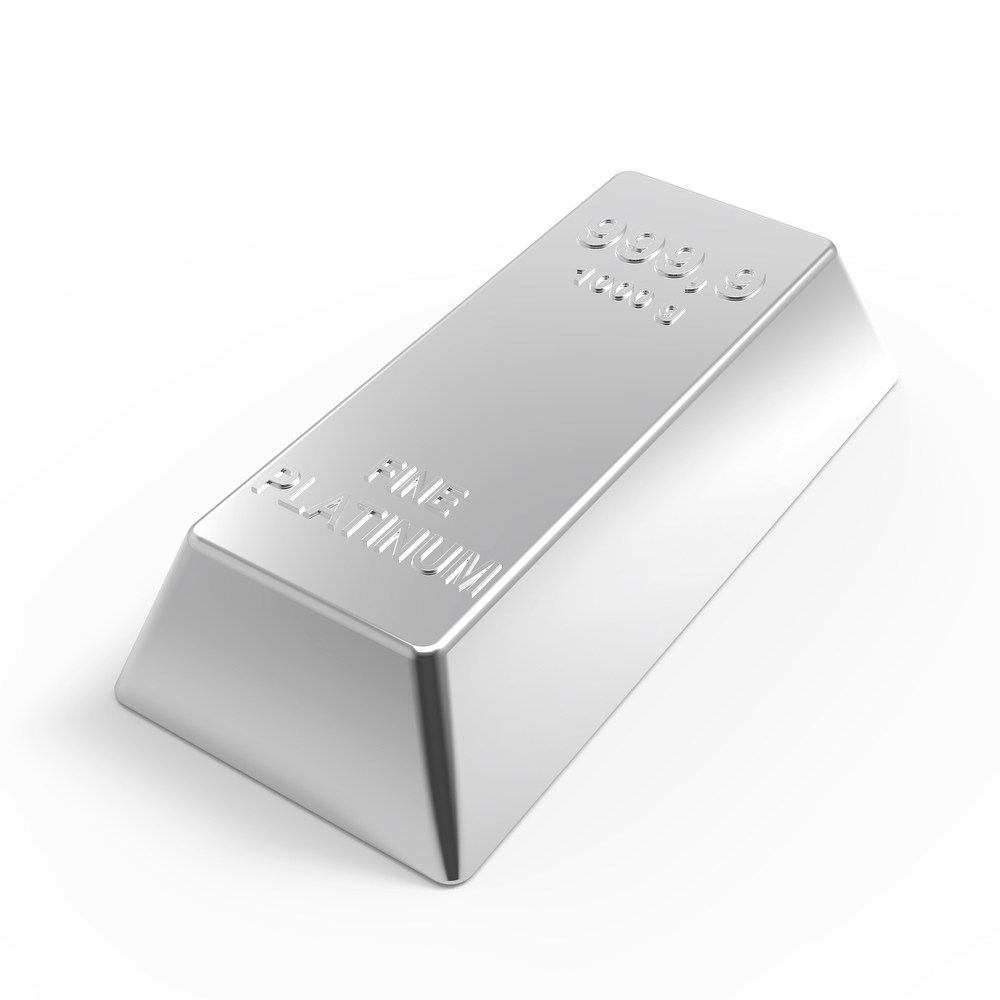 Platinum (Pt)
Review
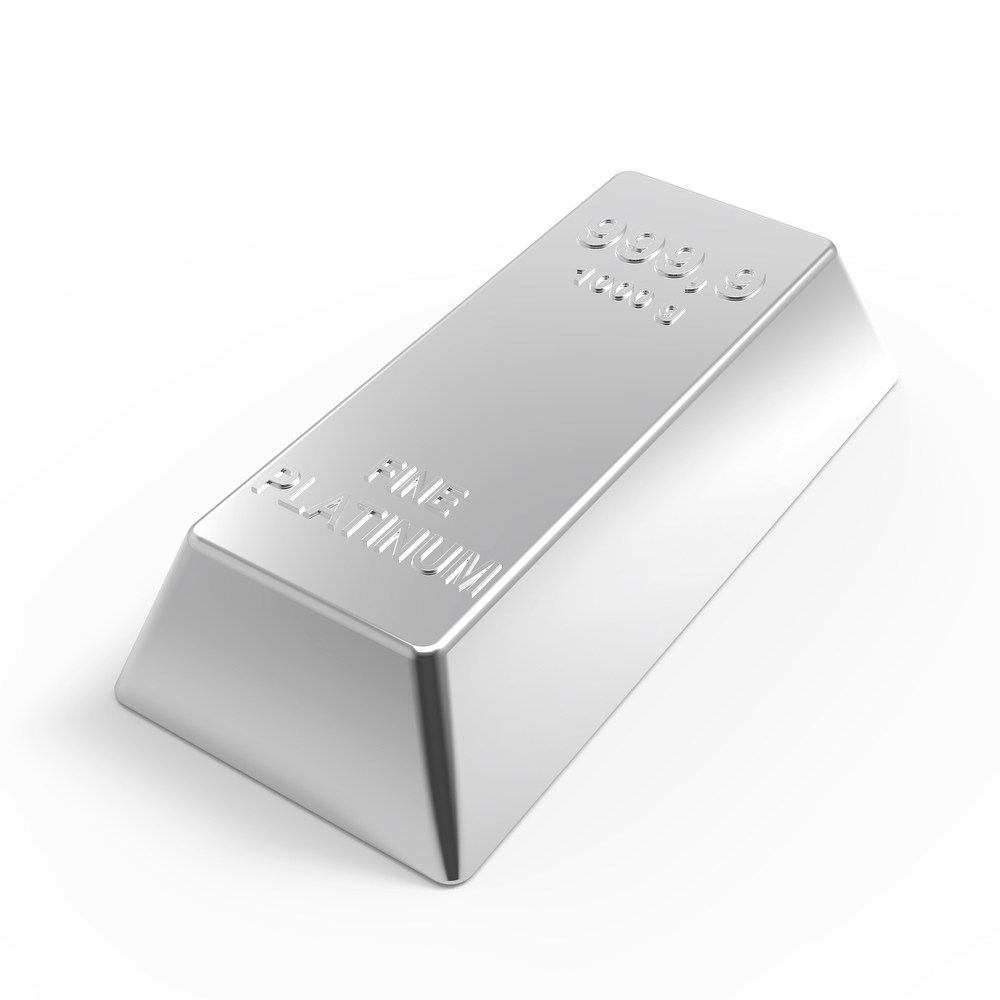 Review
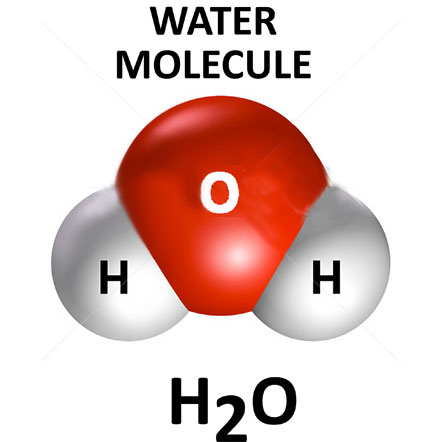 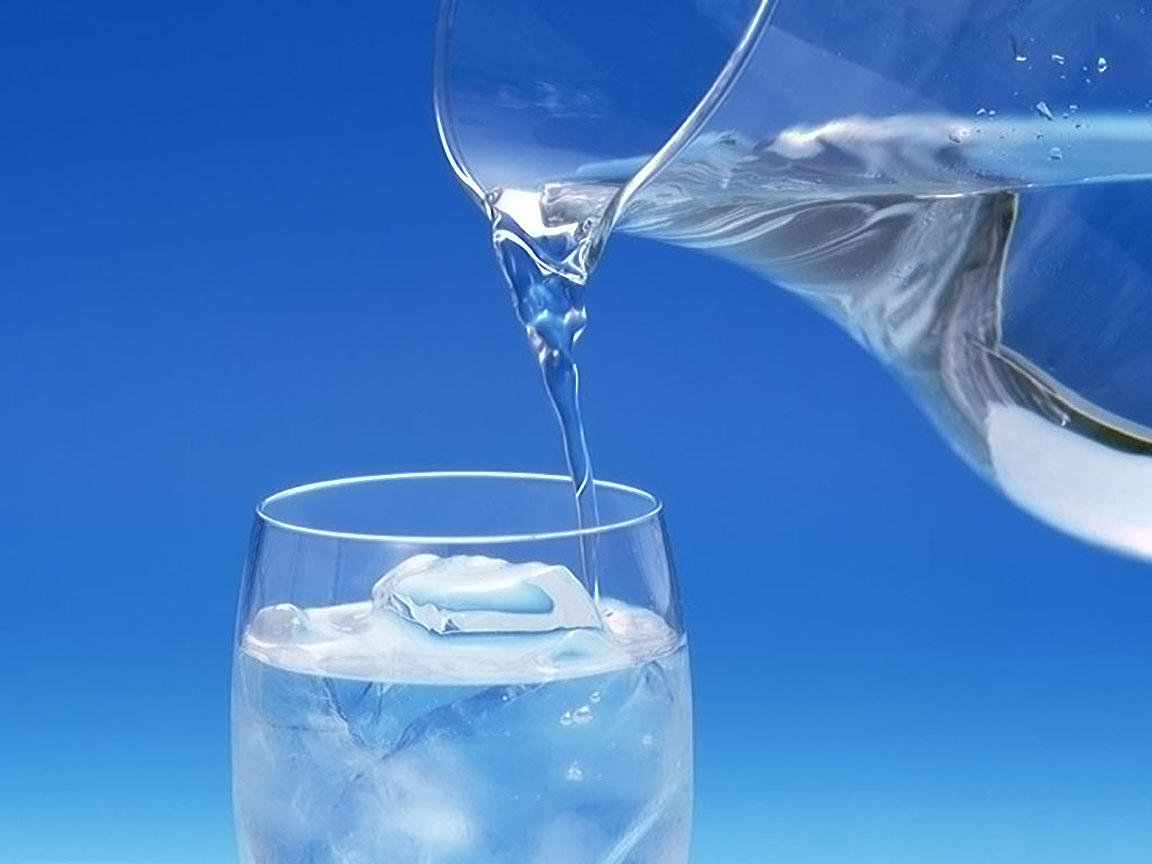 Pure Water (H2O)
Review
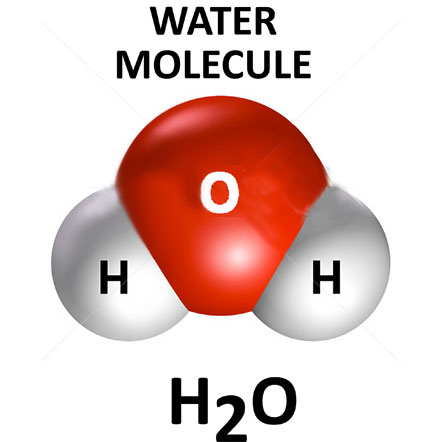 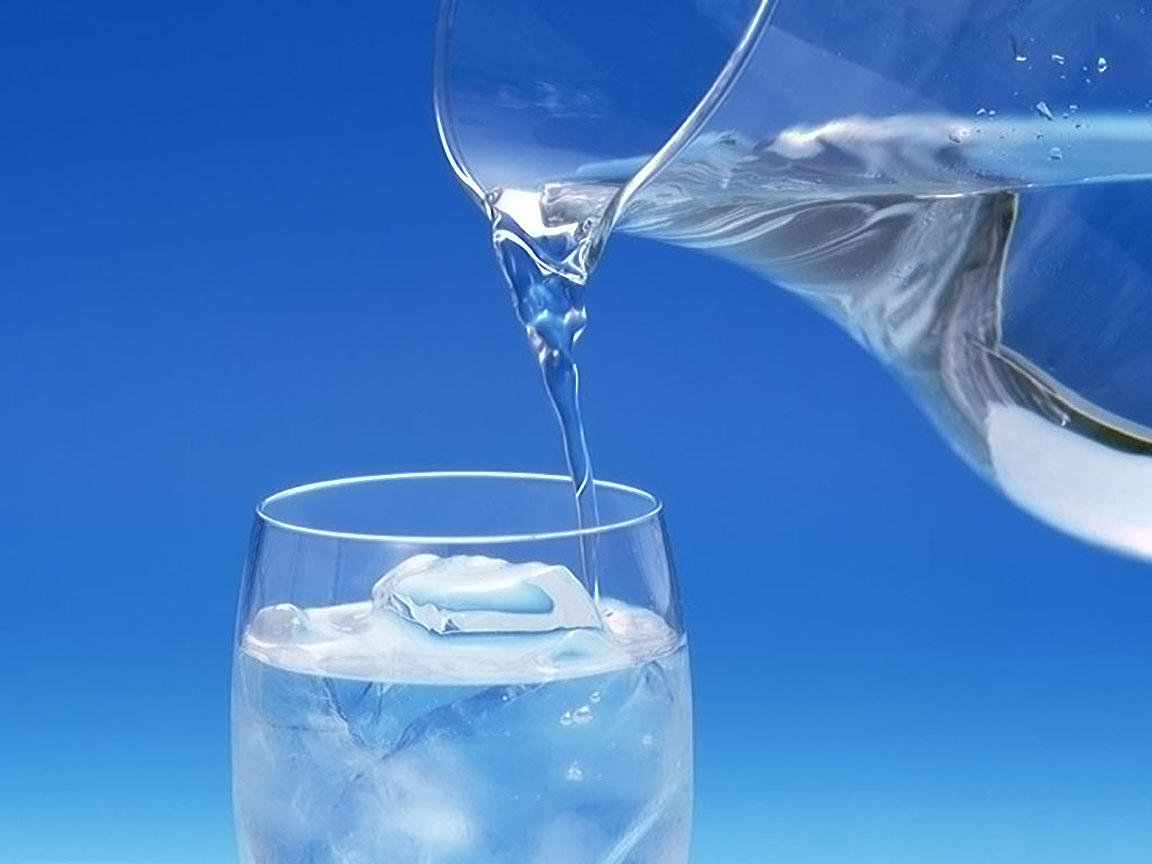 Pure Water (H2O)
Review
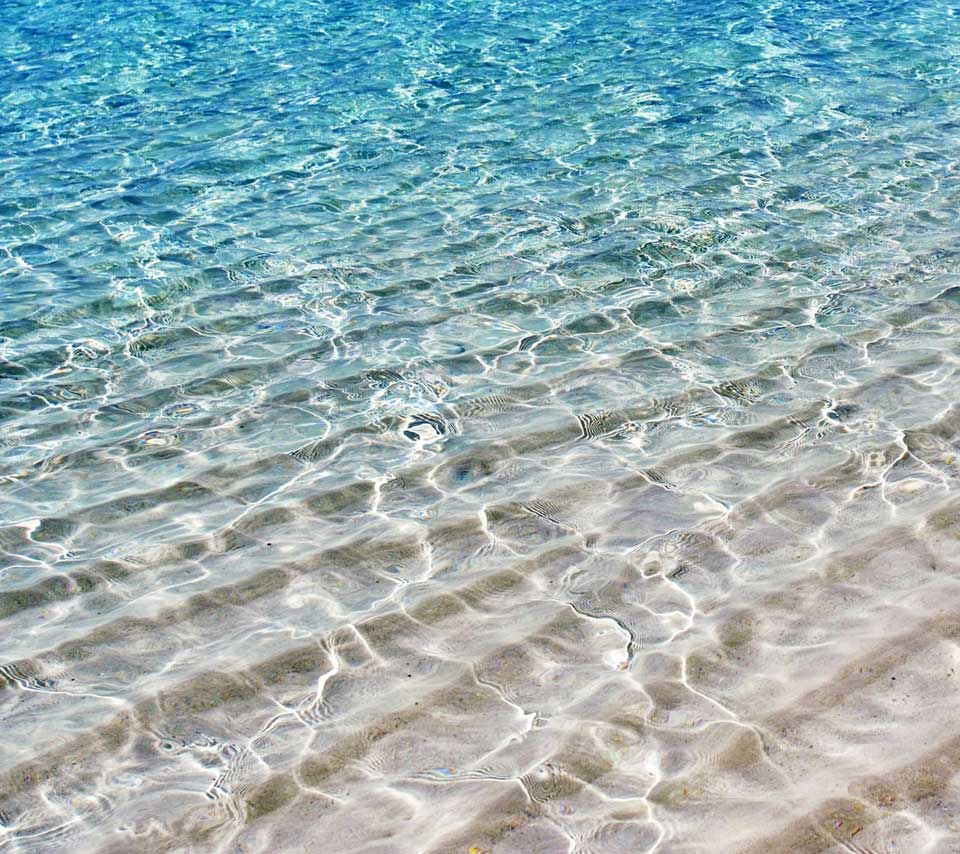 Sea Water
Review
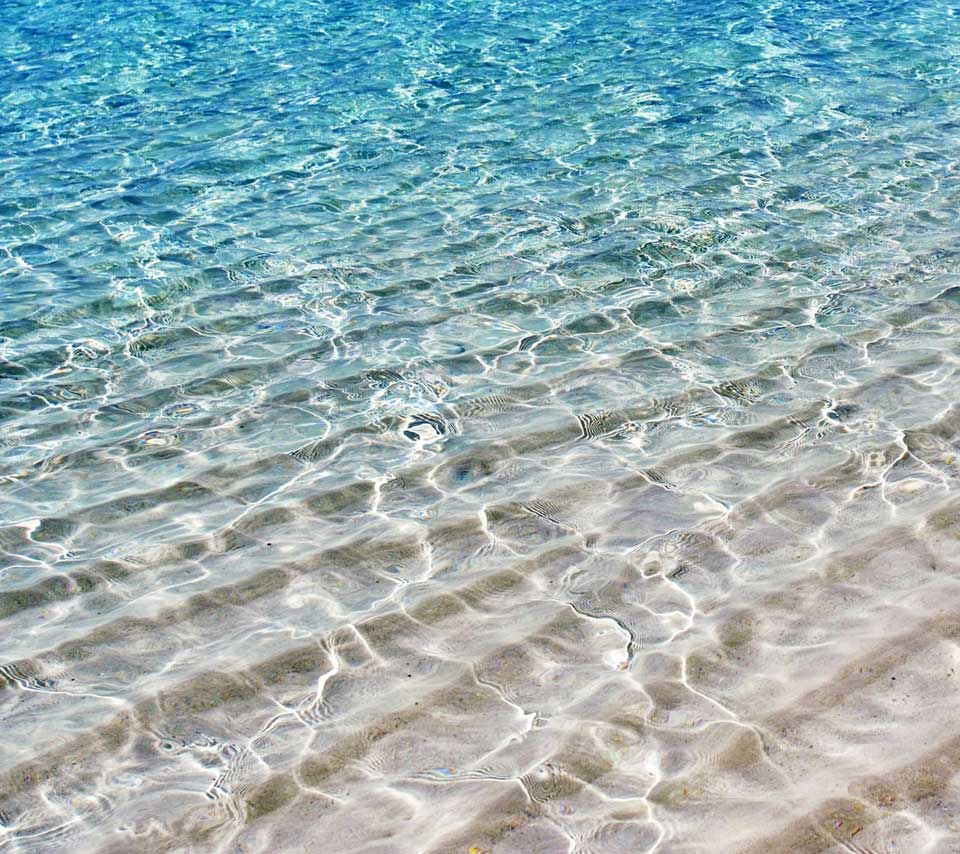 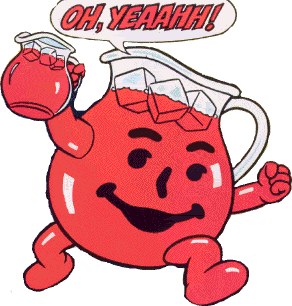 Review
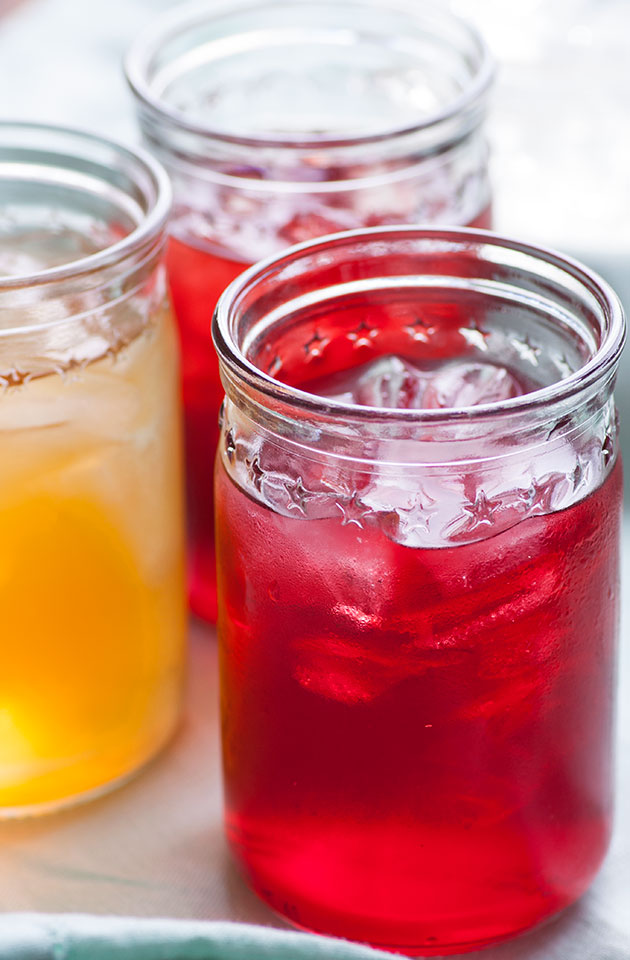 Kool-Aid
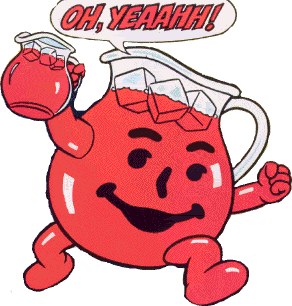 Review
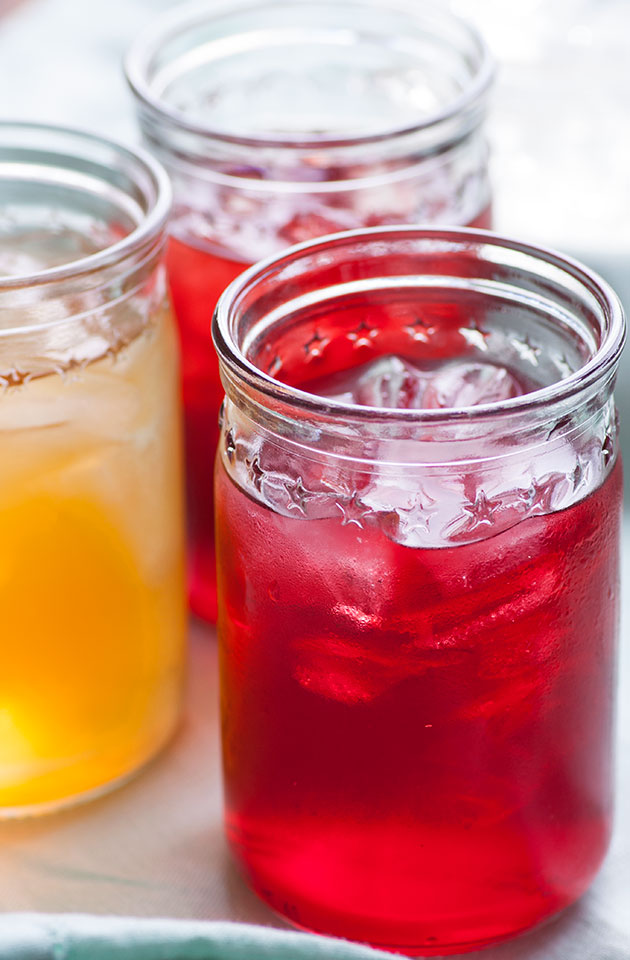 Review
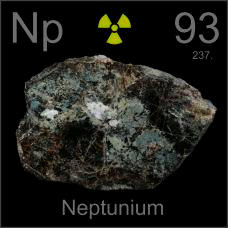 Neptunium (Np)
Review
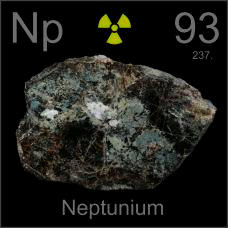 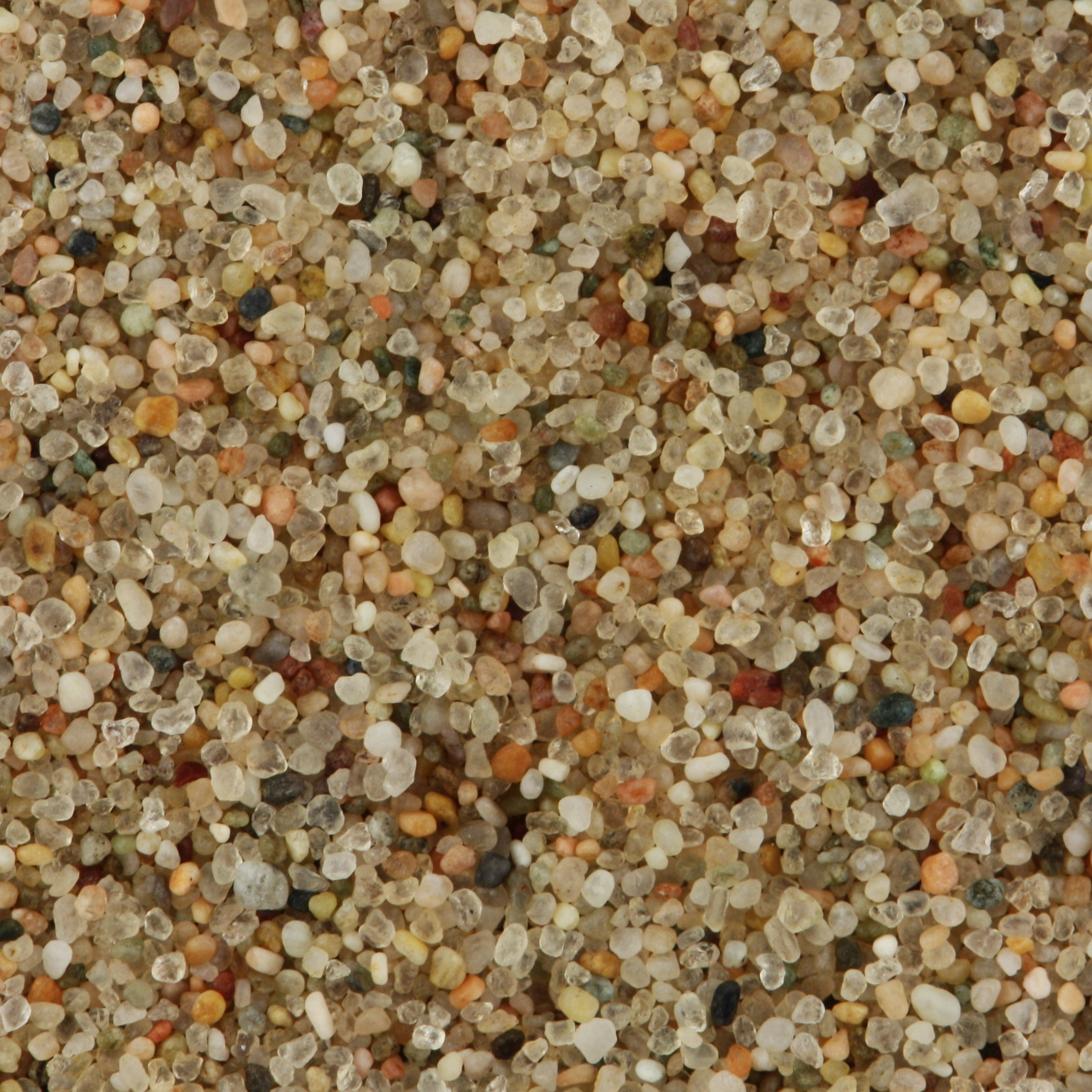 Review
Sand
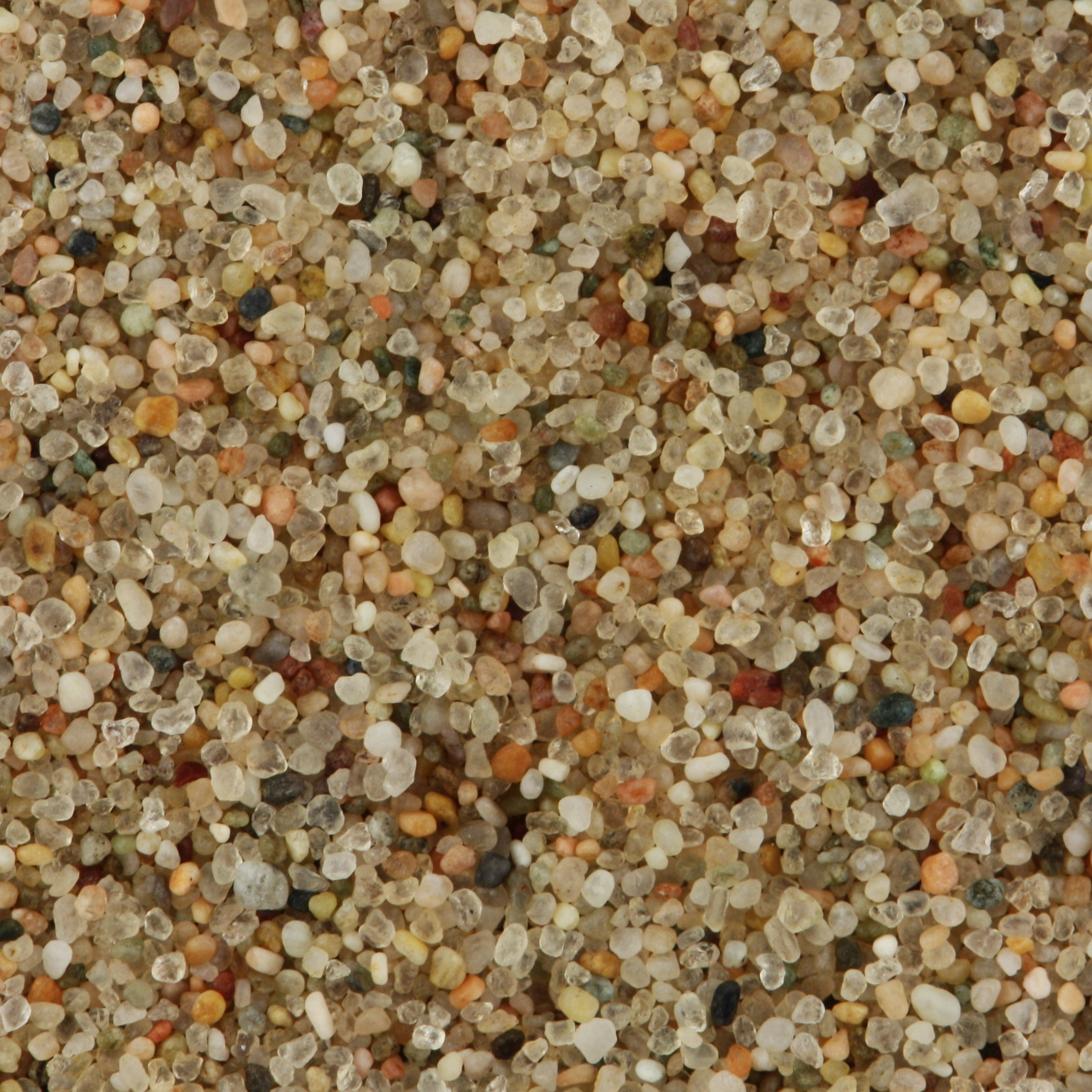 Review
Review
A pure substance is when all of the particles are identical.
Two main types:
Elements
Compounds
Mixtures
A mixture is when you have different types of particles present.
Two main types:
Homogeneous Mixture
Heterogeneous Mixture
Mixtures
A homogeneous mixture is when particles are evenly distributed throughout.
Examples: coffee, laundry detergent, Jello
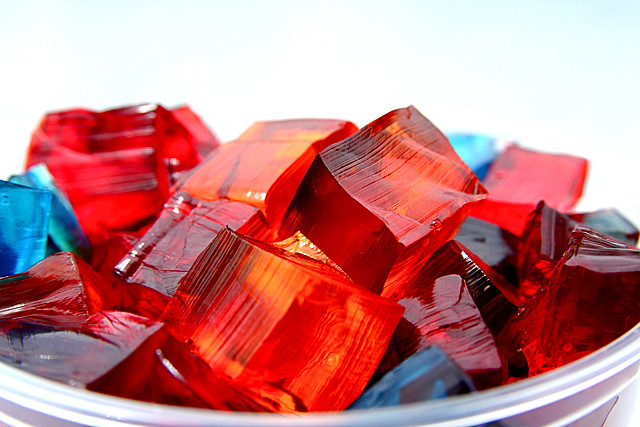 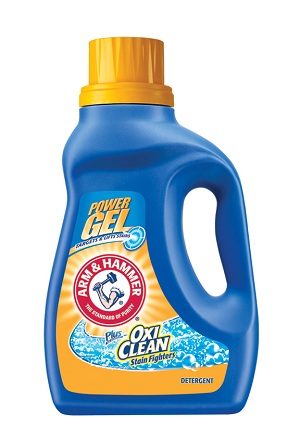 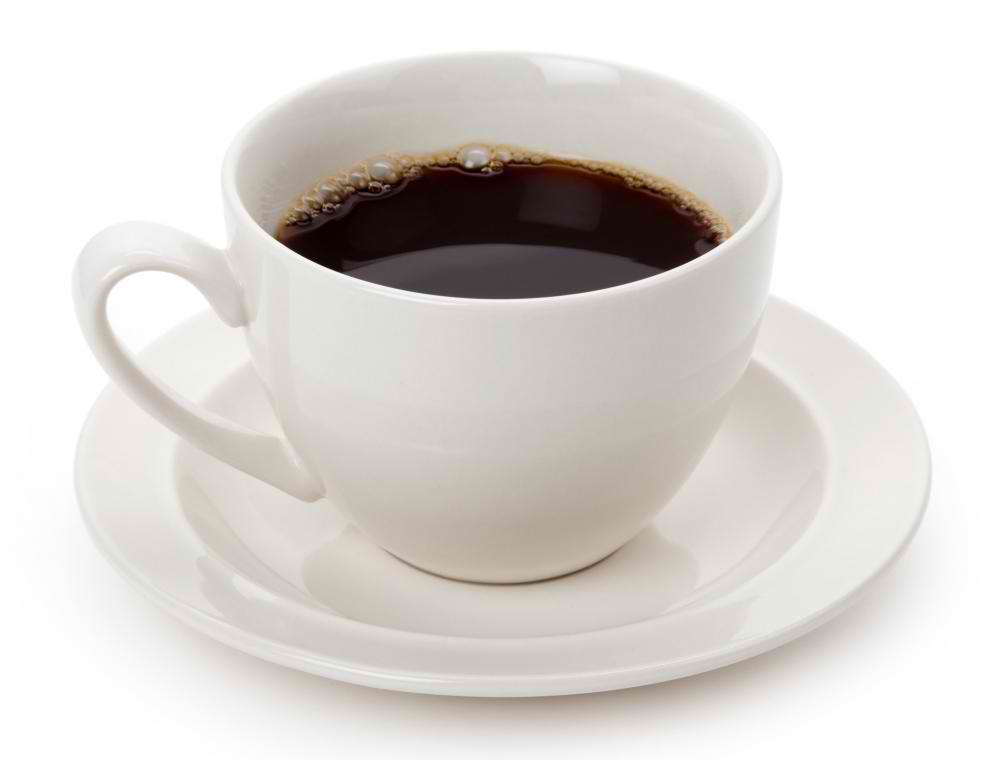 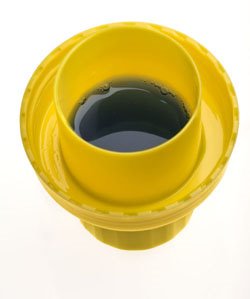 [Speaker Notes: http://examples.yourdictionary.com/examples-of-homogeneous-mixture.html]
Mixtures
A heterogeneous mixture is when particles are not evenly distributed throughout.
Examples: mixed nuts, oil and water, soil
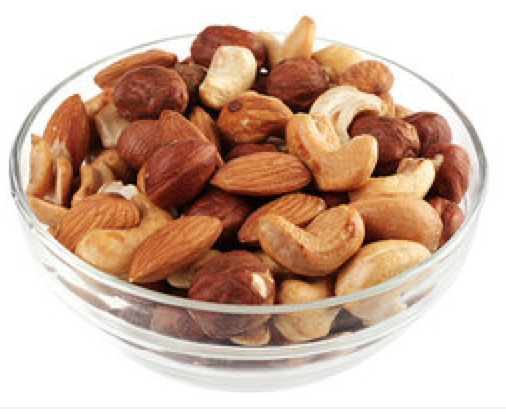 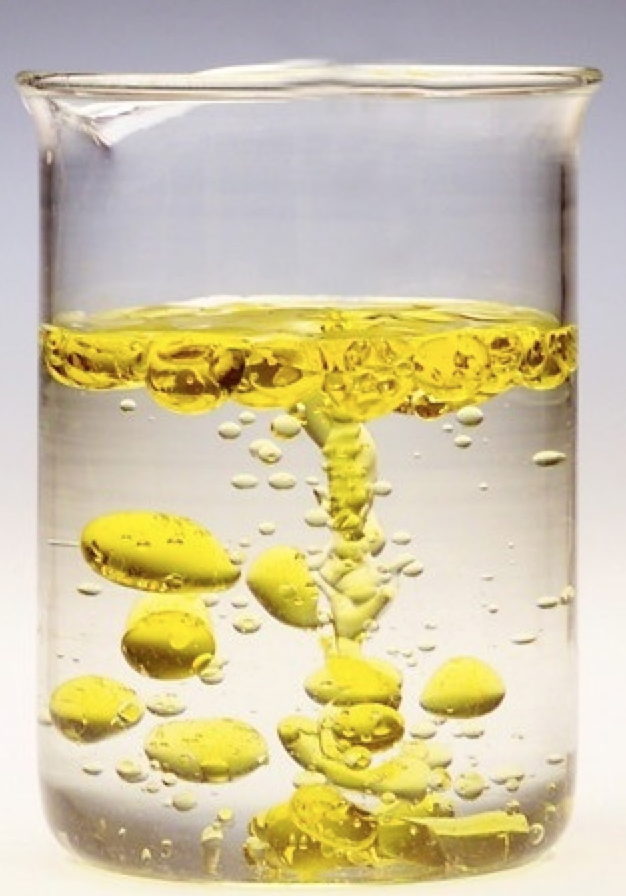 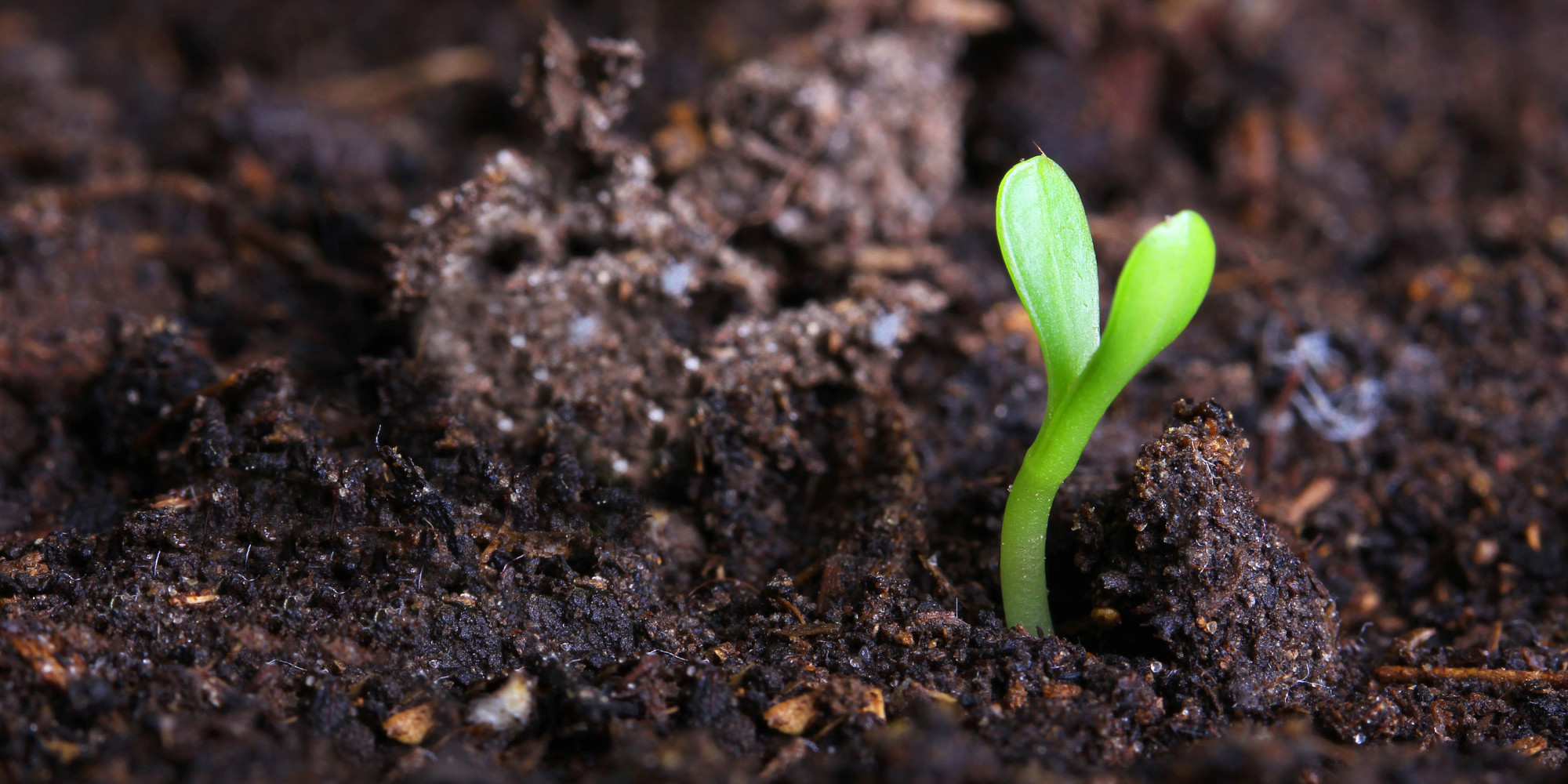 [Speaker Notes: http://examples.yourdictionary.com/examples-of-heterogeneous-mixture.html]
Recap
Which of the mixtures we identified 
earlier were homogeneous mixtures?
 Heterogenous mixtures?